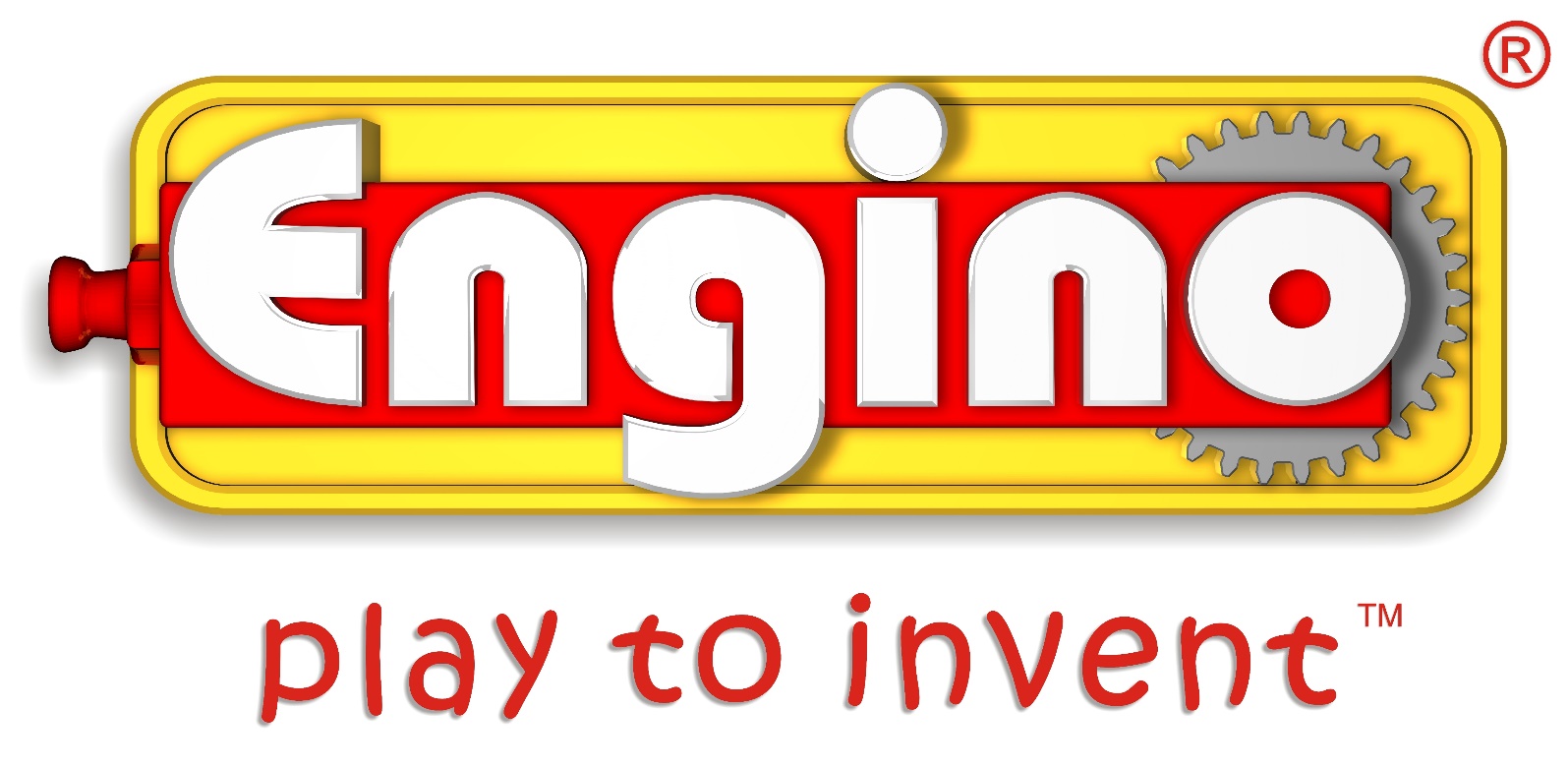 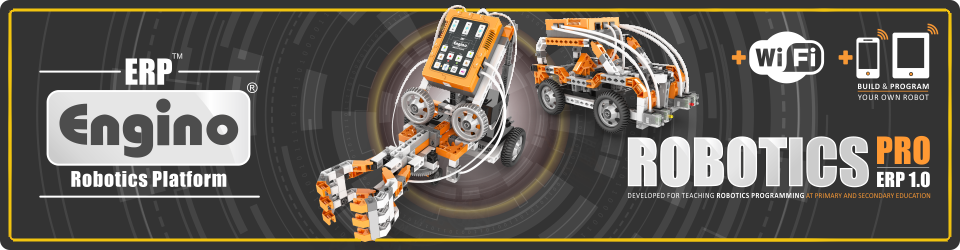 Engino Robotics Platform
Τι είναι προγραμματισμός;
«Είναι το σύνολο των διαδικασιών σύνταξης ενός υπολογιστικού προγράμματος για την πραγματοποίηση εργασιών ή για την επίλυση ενός δεδομένου προβλήματος». -Wikipedia-
Στόχοι
Εύκολος τρόπος μάθησης προγραμματισμού.
Κατανόηση των βασικών εννοιών προγραμματισμού και ρομποτικής.
Μάθηση του τρόπου σκέψης για επίλυση προβλημάτων.(Task ,Think ,Action).
Παιχνίδι ->Δημιουργία ->Μάθηση .“Play to Invent”
Engino.com
Engino Robotics Platform Speciﬁcations:
32-bit ARM CORTEX-M2 micro controller
256 Kbytes FLASH, 64 Kbytes RAM
USB full speed port (12 Mbit/s)
7 input-output ports. 
Onboard buzzer.
3 Motor output ports manually programmable for forward and reverse.
 2 LED outputs manually programmable for ON-OFF.
Power source: 6 AA batteries.
Pro version includes WIFI.
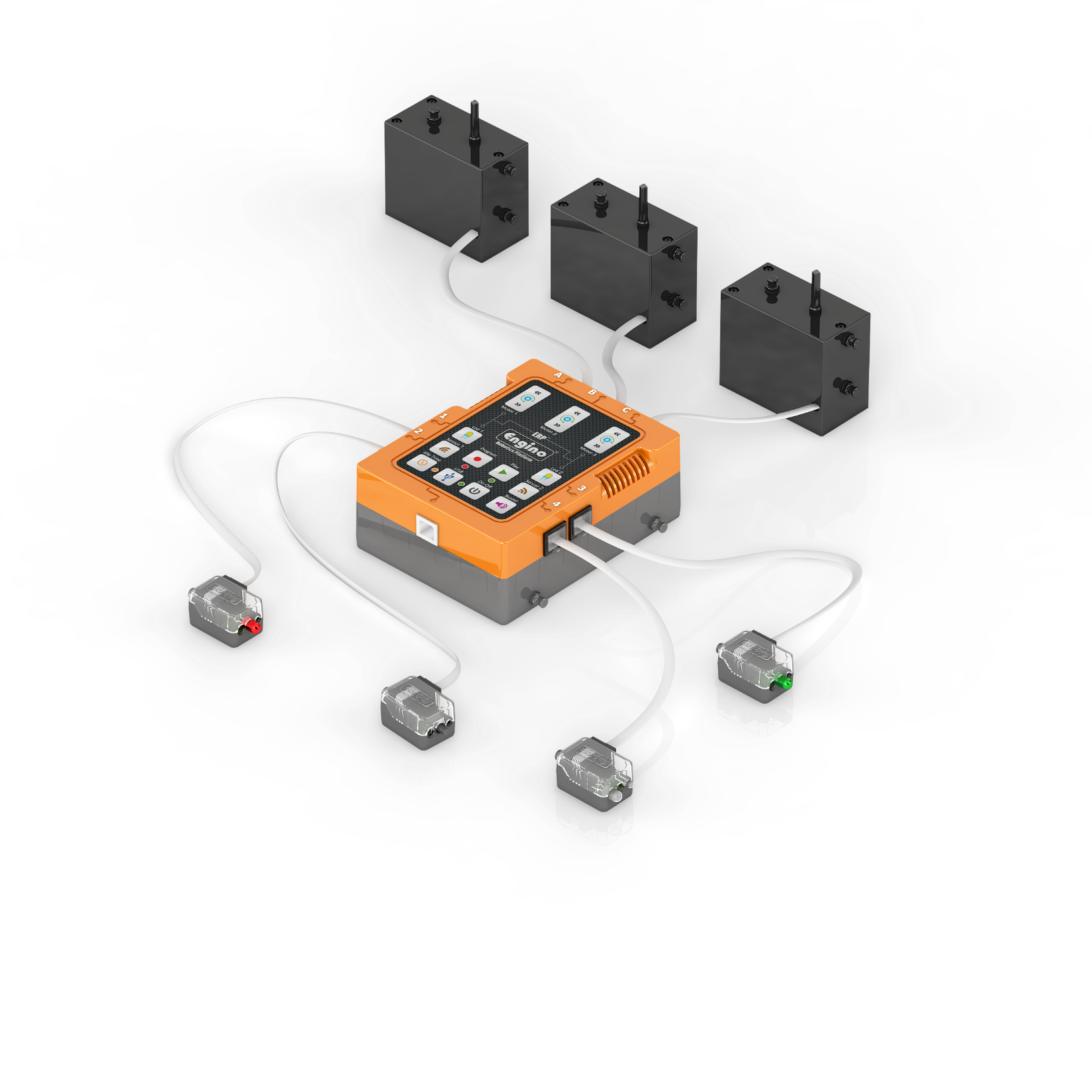 www.engino.com
Engino Controller
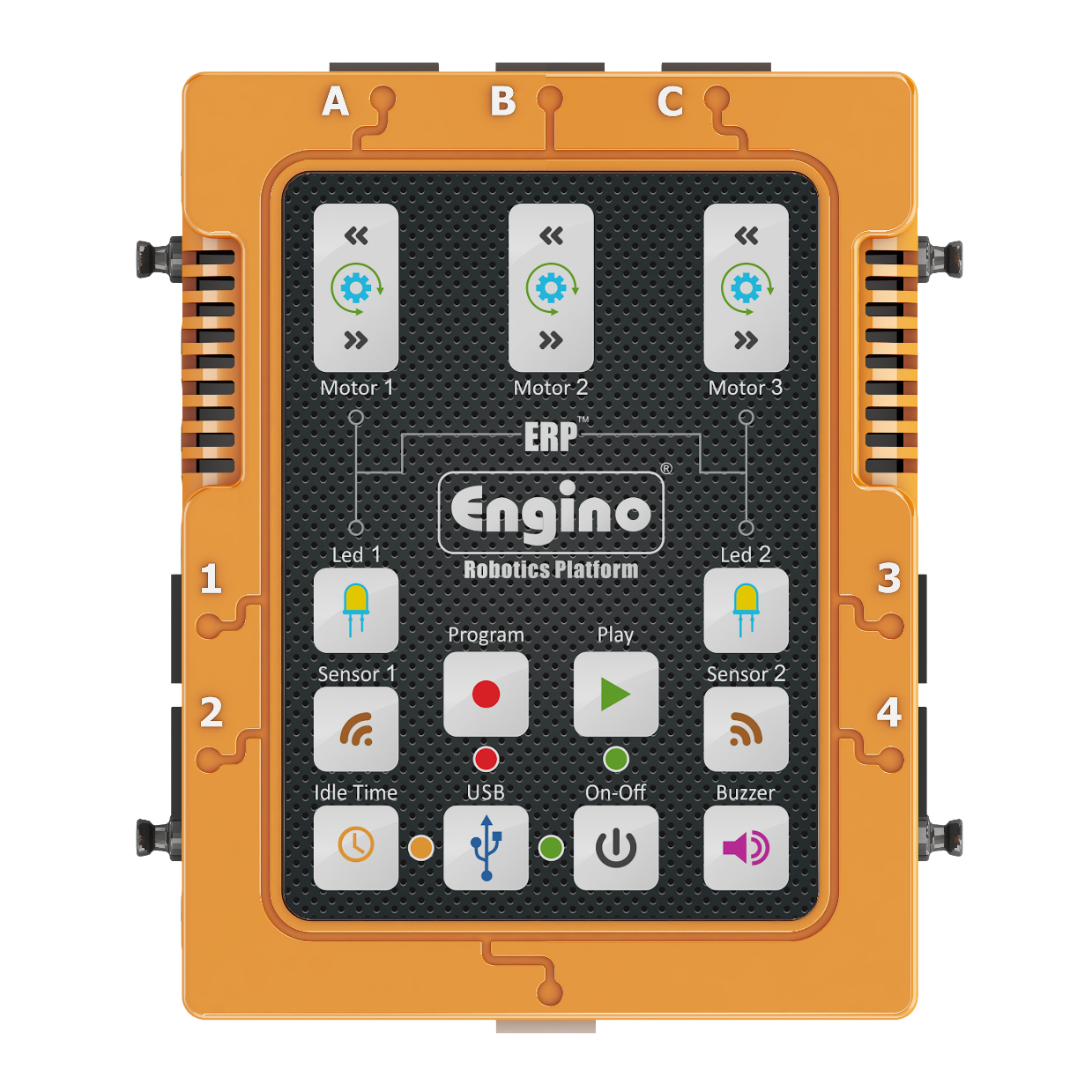 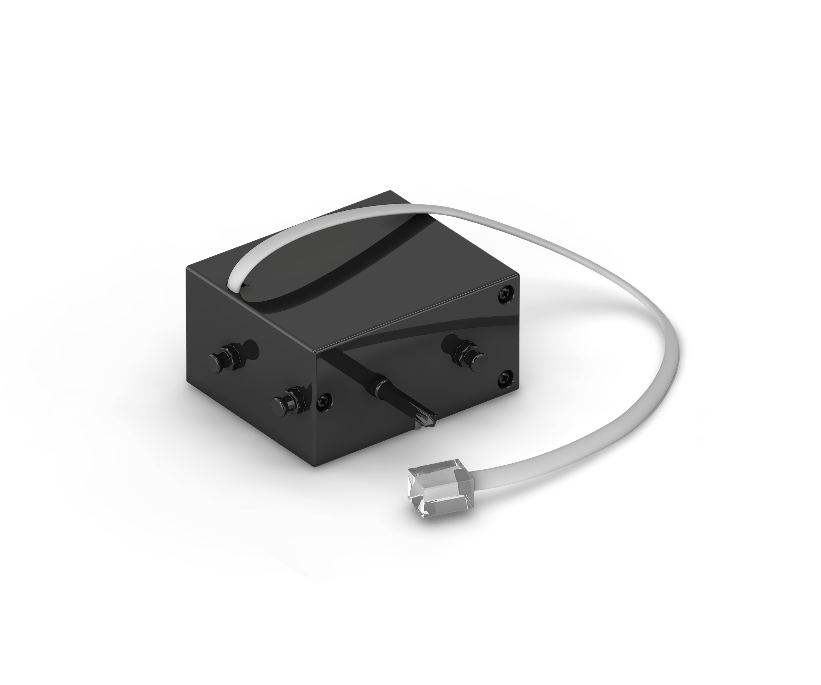 Δίοδοι Εκπομπής Φωτός LED
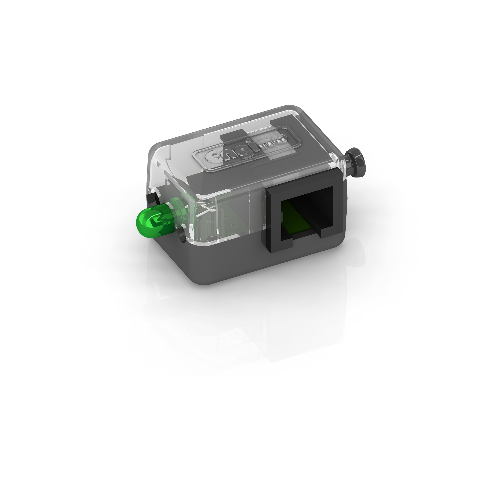 Μοτέρ
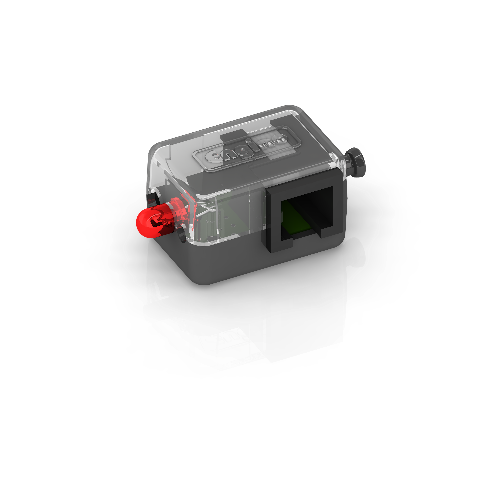 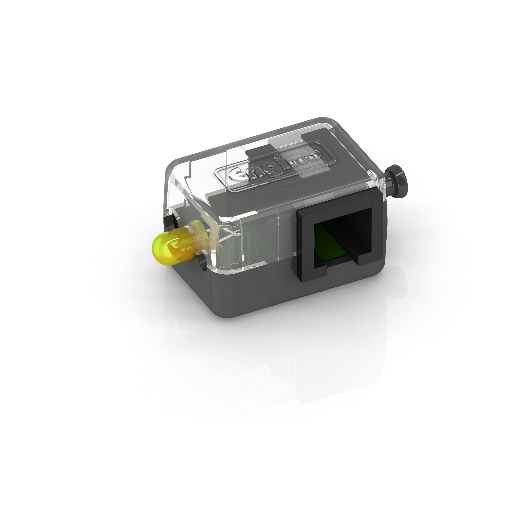 Αισθητήρας IR
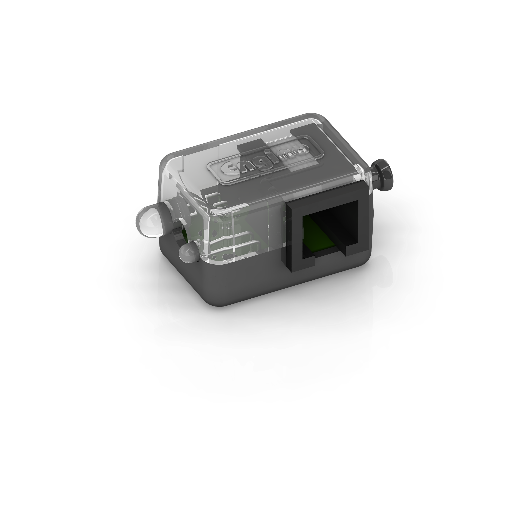 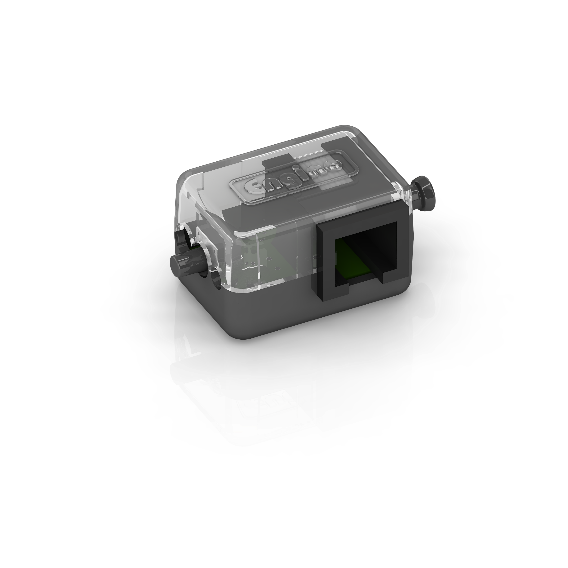 Διακόπτης
www.engino.com
FIRST OUT
ERP Software
Function Blocks
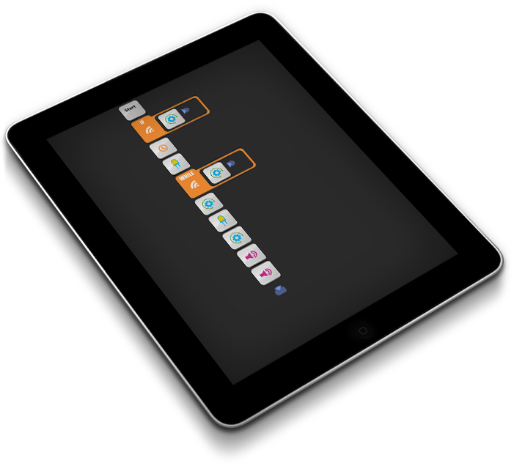 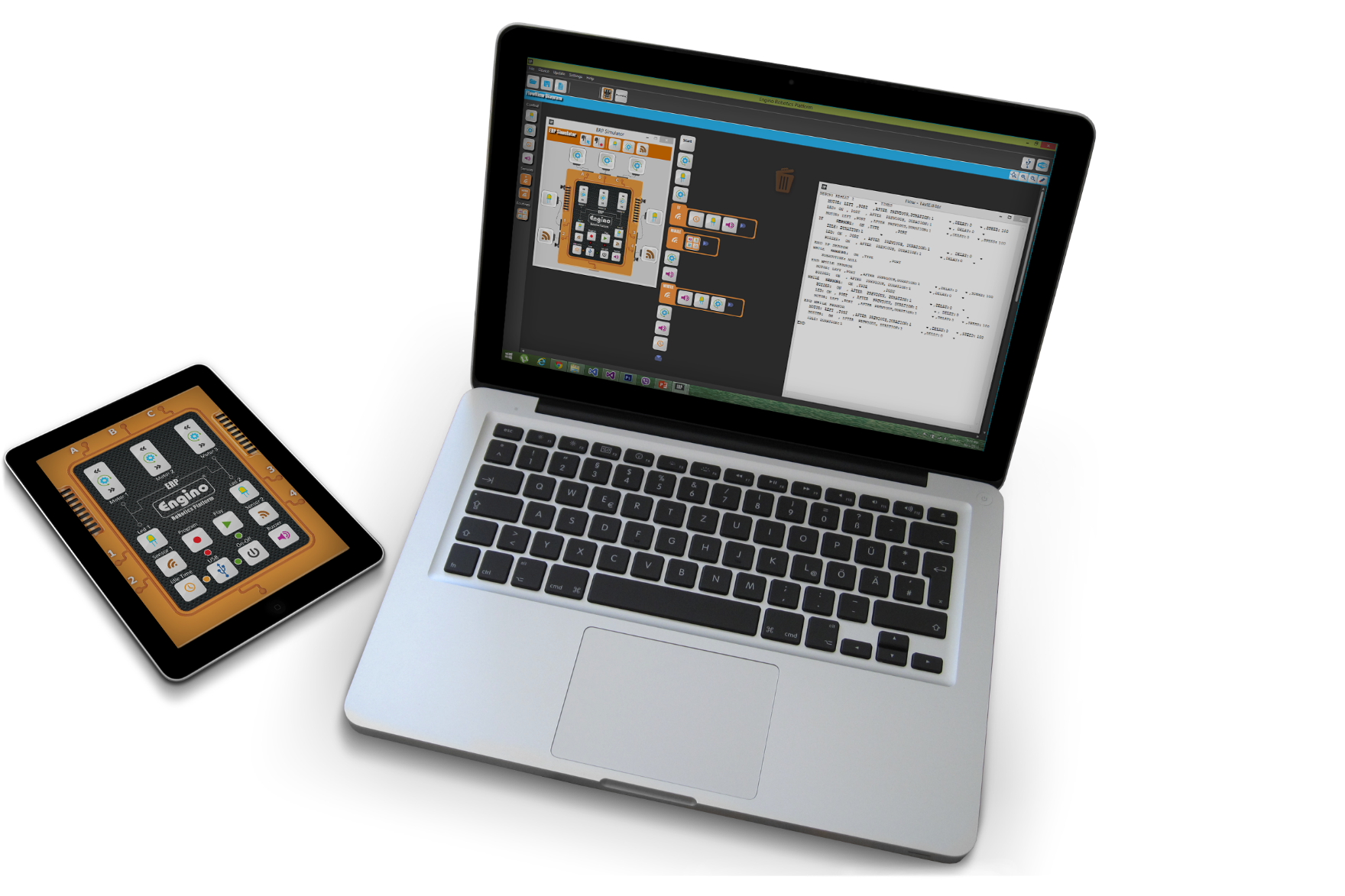 Text Editor
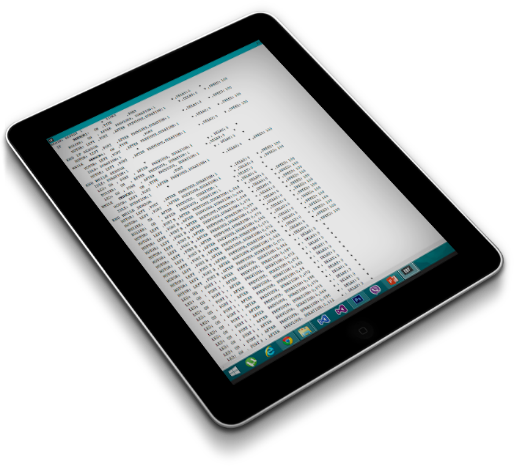 ERP simulator
Engino.com
ERP SIMULATOR
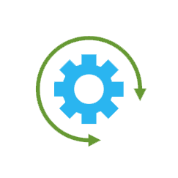 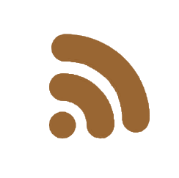 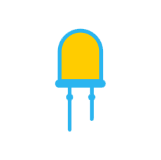 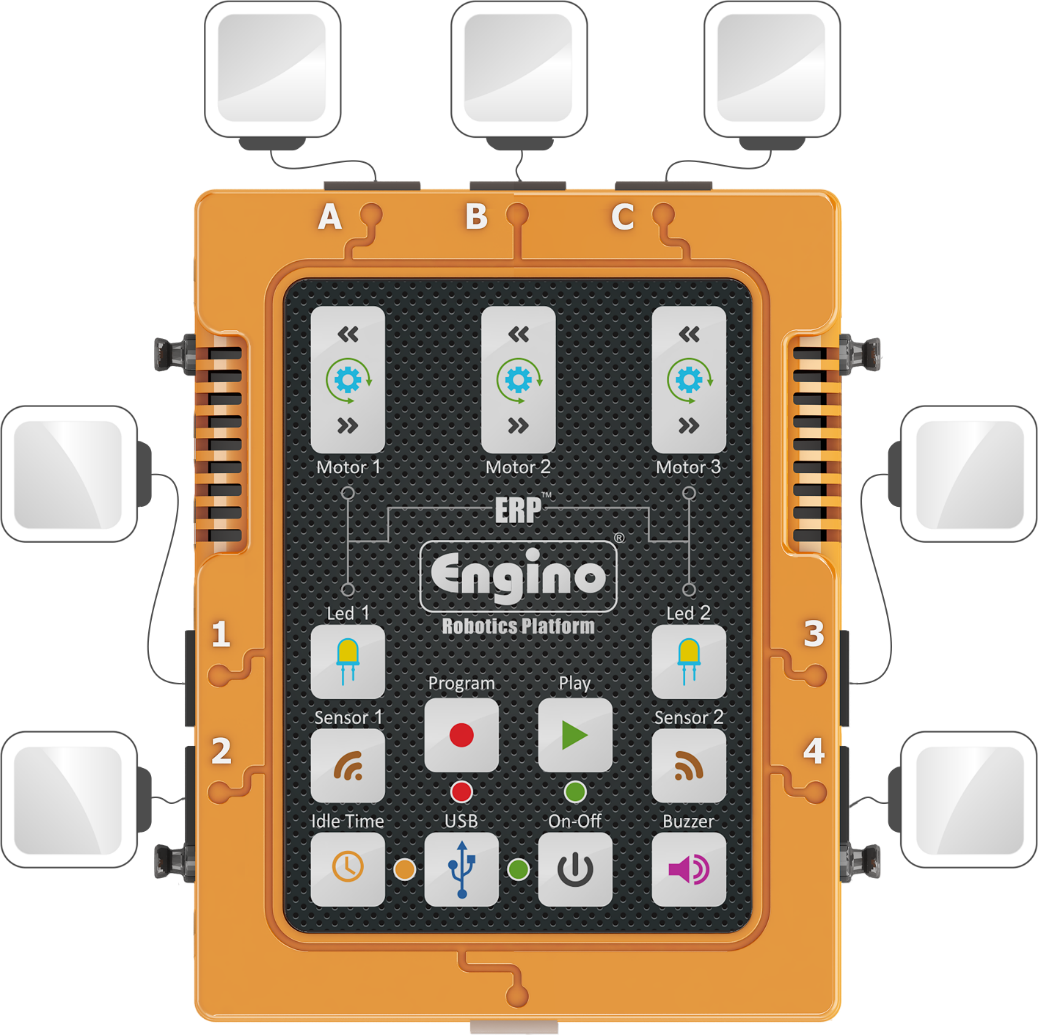 www.engino.com
Flow View Diagram
Repeat	1-Forever
LED Properties
PORT 	A,B,C,1,2,3,4Time	1-Forever
State	ON,OFF
Delay	0- Infinity
WITH/AFTER 	Previous
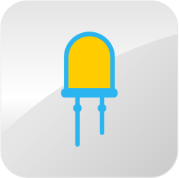 Motor Properties
PORT 	A,B,CTime	1-Forever
State	LEFT,RIGHT,OFF
Delay	0- Infinity
WITH/AFTER 	Previous
Speed	1-100
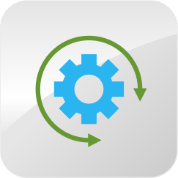 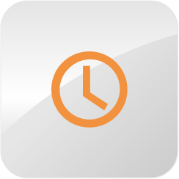 Idle Properties
Time  1-Forever
Start
Buzzer Properties
Time	1-Forever
State	ON,OFF
Delay	0- Infinity
WITH/AFTER 	Previous
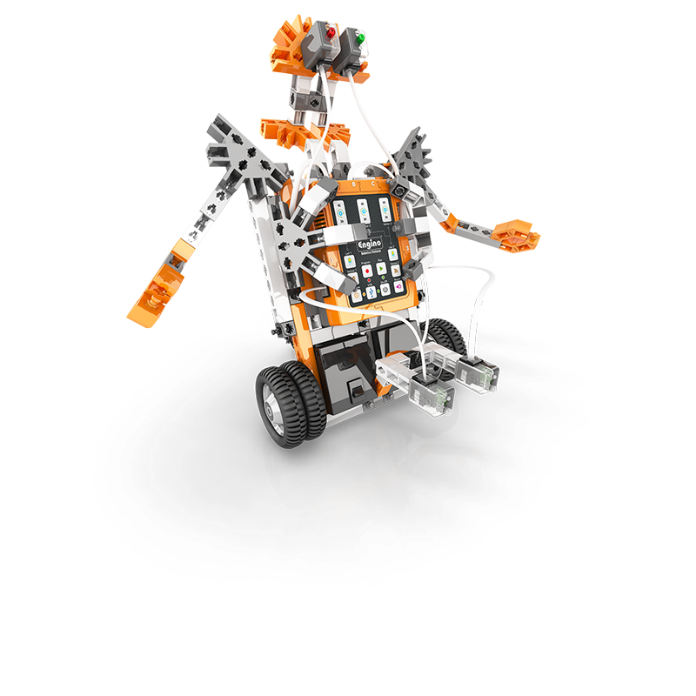 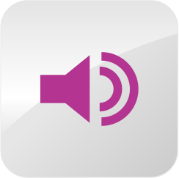 01101011010
www.engino.com
FIRST OUT
Pseudocode vs Engino Blocks
Public void Start(Forever)
{
   if(Sensor.Port1==State.ON)
    { LED(Port2,State.ON,5) }
}
Sensor Properties
PORT 	1State	ON
LED Properties
PORT 	2Time	5
State	ON
Delay	0
AFTER 	Previous
www.engino.com
Pseudocode vs Engino Blocks
Public void Start(Forever)
{
   if(Sensor.Port1==State.ON)
    { LED(Port2,State.ON,5) }
}
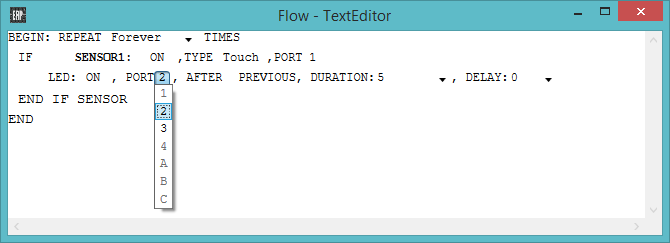 www.engino.com
Pseudocode vs Engino Blocks
Public void Start(Forever)
{
   while(Sensor.Port1 is State.ON)
    { LED(Port2,State.ON,5) }
}
useless
Sensor Properties
PORT 	1State	ON
LED Properties
PORT 	2Time	5
State	ON
Delay	0
AFTER 	Previous
www.engino.com
Pseudocode vs Engino Blocks
Public void Start(Forever)
{
   while(Sensor.Port1 is State.ON)
    { LED(Port2,State.ON,5) }
}
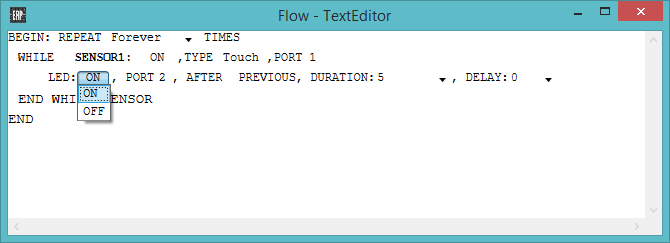 www.engino.com
Logical Gates
Public void Start(Forever)
{
   while(Sensor.Port1 is State.ON AND Sensor.Port3 is State.ON )
    { LED(Port2,State.ON,5) }
}
Logical Gates
Public void Start(Forever)
{
   while(Sensor.Port1 is State.ON OR Sensor.Port3 is State.ON )
    { LED(Port2,State.ON,5) }
}
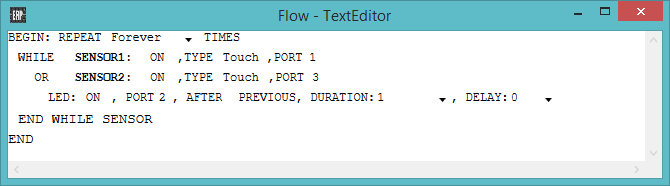 EnginoRobotics.com